Friday 27th November 2020
Busy Books
Show ALL the factors for the following:
20
30
32
60
Complete the following 7 multiples of: E.g. = 2, 4, 6, 8, 10, 12, 14, 18
3
7
8
9
Rockstars
Spellings
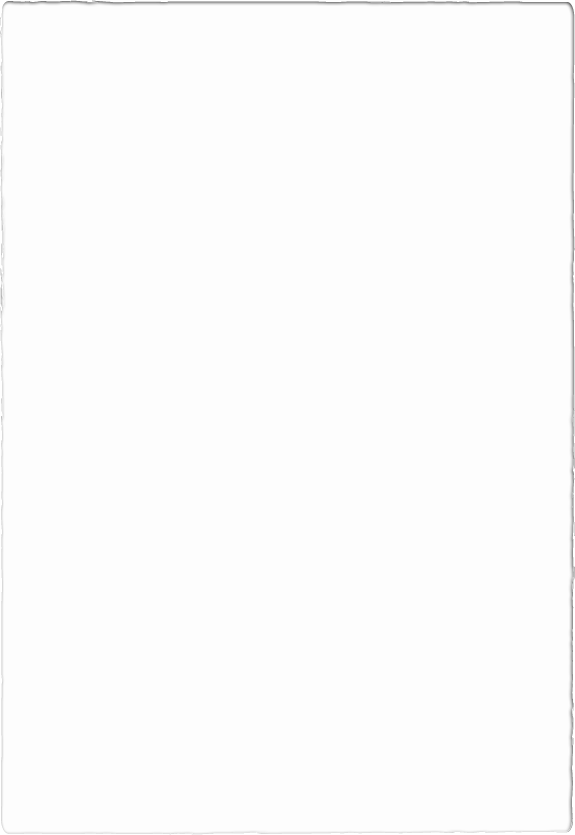 Marking Homework
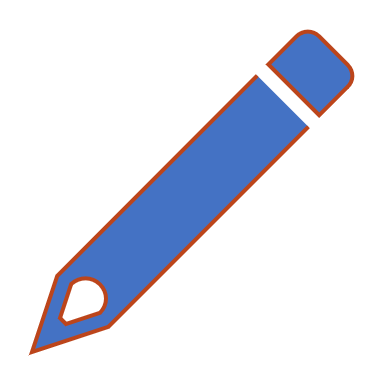 Dictionary Task
Find the meanings of:

Distorted
Pious
Misfortune
Shard
Embankment
Did you find the following?
Distorted - the act of twisting or altering something out of its true, natural, or original state.

Pious - If someone is deeply religious and visibly follows all the moral and ethical codes.

Misfortune - an event or conjunction of events that causes an unfortunate or distressing result.

Shard - a piece or fragment of a brittle substance shards.

Embankment - a raised structure (as of earth or gravel) used especially to hold back water or to carry a roadwa
Break
I can identify and use Prime Numbers.
Maths
What is a Prime Number?
Prime numbers are numbers that have only 2 factors: 1 and themselves.

Can you think of any? Discuss with your partner.
What are the factors of 25?


How many factors does 26 have?


List the first 4 multiples of 7


Circle the number which is not a multiple of 4

		14			28			36			44
What are the factors of 25?


How many factors does 26 have?


List the first 4 multiples of 7


Circle the number which is not a multiple of 4

		14			28			36			44
1, 5, 25
4 factors (1, 2, 13, 26)
7, 14, 21, 28
2, 5
1, 10
What are the factors of 10?
1, 2, 5, 10
1 × 10 = 10
2 × 5 = 10
4 factors
How many factors does 10 have?
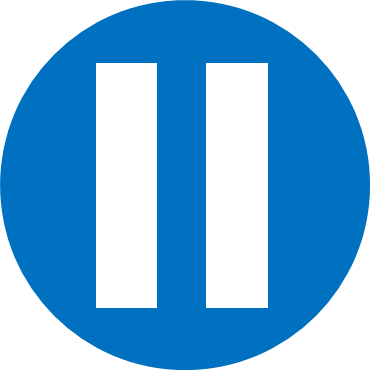 Have a think
1, 3, 7, 21
What are the factors of 21?
1 × 21 = 21
3 × 7 = 21
4 factors
How many factors does 21 have?
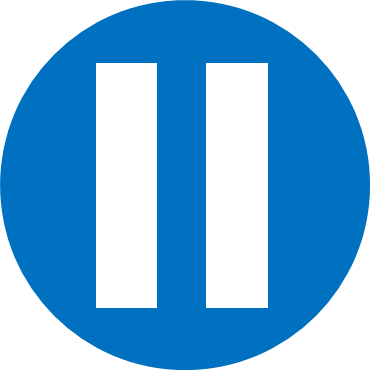 Have a think
1, 2, 4, 8, 16, 32
What are the factors of 32?
1 × 32 = 32
2 × 16 = 32
4 × 8 = 32
6 factors
How many factors does 32 have?
1, 3, 3, 9
What are the factors of 9?
1, 3, 9
1 × 9 = 9
3 × 3 = 9
4 factors
3 factors
How many factors does 9 have?
9 has 3 factors

10 has 4 factors

21 has 4 factors

32 has 6 factors
Numbers with more than two factors
Composite numbers
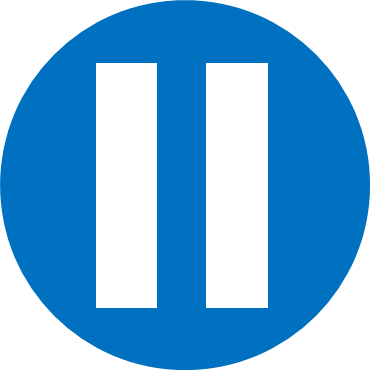 Have a think
What are the factors of 5?
1, 5
1 × 5 = 5
2 factors
How many factors does 5 have?
What are the factors of 11?
1, 11
1 × 11 = 11
How many factors does 11 have?
2 factors
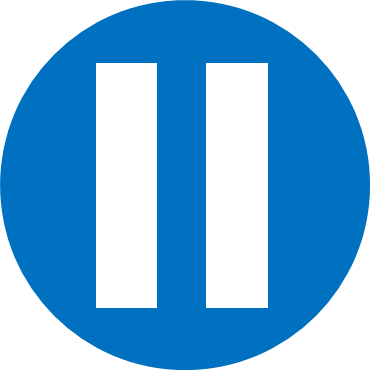 Have a think
Which other numbers between 1 and 20 have exactly two factors?
2
3
5
7
11
13
17
19
5


11
Numbers with exactly two factors
Prime numbers
Is 1 a prime number?
Prime number: a number with exactly two factors
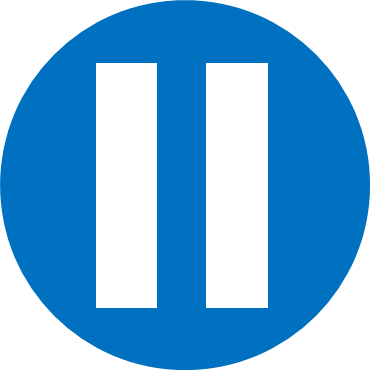 Have a think
What are the factors of 1?
1
1 × 1 = 1
How many factors does 1 have?
1
1 has one factor.
Prime numbers have exactly two factors.
Therefore, 1 is not a prime number.
The first prime number is 2
Shade all the multiples of 2 (but not 2) in orange.
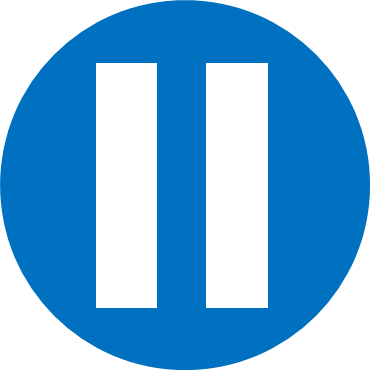 Have a think
The next prime number is 3
Shade in all the multiples of 3 (but not 3) in orange.
Repeat for the multiples of all the prime numbers up to 7
How many prime numbers between 1 and 100 are there?
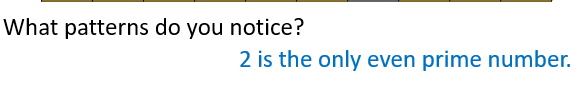 Plenary
DMM
1.) Use the bus stop method to work out the following:
A) 36 ÷ 3 =            B) 85 ÷ 5 =                    C) 720 ÷ 6 =              D) 472 ÷ 4 =

2.) Complete the sequence:
A) 510, 660, 810, ____ , 1110, ____                     B) 8500, 8200, 7900, ____,____,______. 

Write down the factors of:
16
42
Lunch
Purple Pen Maths and English
Music – Medieval Music
https://www.youtube.com/watch?v=4keEyZ7LFq8
What did you notice?
When was the Medieval Period? 
What is meant by “A.D.”
What was Gregorian chant? Who was it named after?
What does Monophony and Polyphony mean?
When it says “they sang unaccompanied” what do you think that means?
You could take credit for your music in medieval times? True or False?
Who was Hildegard of Bingen? How many pieces of music did she compose?
What is the difference between secular and non secular music?
What instruments did you learn about?
Rehearsal